CHE 112 Spring 2021
Lecture 14 c – Acid/Base Properties of Salts
Overview/Topics
Writing Acid/Base Reactions
A/B Properties of Salts (Hydrolysis of Salts)
SA/SB
wa/SB
SA/wb
wa/wb
Hydrated Cations
Amphoteric Compounds
Skills to Master
HW 14 c
Read
OER 14.4-14.5
Writing Acid/Base Reactions
Acids
Bases
donate H+ ions
make H3O+
Cations react with water to produce acids
accept H+ ions 
make OH-
Anions react with water to produce bases
Opposites Attract
Example:
Complete the following reaction of caffeine, a weak base with water.
C8H10N4O2 (aq) + H2O (l) ↔
Example:
Complete the following reaction of Nitrous acid, a weak acid with water.
HNO2 (aq) + H2O (l) ↔
Opposites Attract
Example:
Complete the following reactions:
C6H5NH3+ (aq) + H2O (l) ↔
SO4-2 (aq) + H2O (l) ↔
Hydrolysis of Salts or pH of Salt Solutions
Salt = cation/anion
Cation + Water ↔ ??
Anion + Water ↔ ??
4 Types of Solutions
SA + SB
wa + SB
SA + wb
wa + wb
Cl-1, Br-1, I-1,
NO3-1, ClO4-1, SO4-2
Li+, Na+, K+, 
Ca+2, Sr+2, Ba+2
Cation
Anion
Will the cation react with water?
Will the anion react with water?
If both react….
Memorize?
Cation of SB + Anion SA
Cl-1, Br-1, I-1,
NO3-1, ClO4-1, SO4-2
Li+, Na+, K+, 
Ca+2, Sr+2, Ba+2
Cation
Anion
Example:
NaCl
Example:
Ba(NO3)2
Cation of wB + Anion SA
Cl-1, Br-1, I-1,
NO3-1, ClO4-1, SO4-2
Li+, Na+, K+, 
Ca+2, Sr+2, Ba+2
Cation
Anion
Example:
NH4Cl
Example:
(C6H5NH3)+1 2SO4
Cation of SB + Anion wA
Cl-1, Br-1, I-1,
NO3-1, ClO4-1, SO4-2
Li+, Na+, K+, 
Ca+2, Sr+2, Ba+2
Cation
Anion
Example:
NaF
Example:
Ca(C2H3O2)2
Cation of wB + Anion wA
Cl-1, Br-1, I-1,
NO3-1, ClO4-1, SO4-2
Kw = Ka x Kb
Appendix H and I or given
Li+, Na+, K+, 
Ca+2, Sr+2, Ba+2
Cation
Anion
Example:
NH4F
Appendix H and I
Ka (HF) = 6.4 x 10-4
Kb (NH3) = 1.8 x 10-5
You Try It:
LiBr
Na2SO4
Al2(CO3)3
AlCl3
You Try It:
LiBr
Na2SO4
Al2(CO3)3
AlCl3
Small, highly charged metal cations react with water to for ma hydration shell (or complex ion) which allows them to act as acids
Hydrated Metal Ions
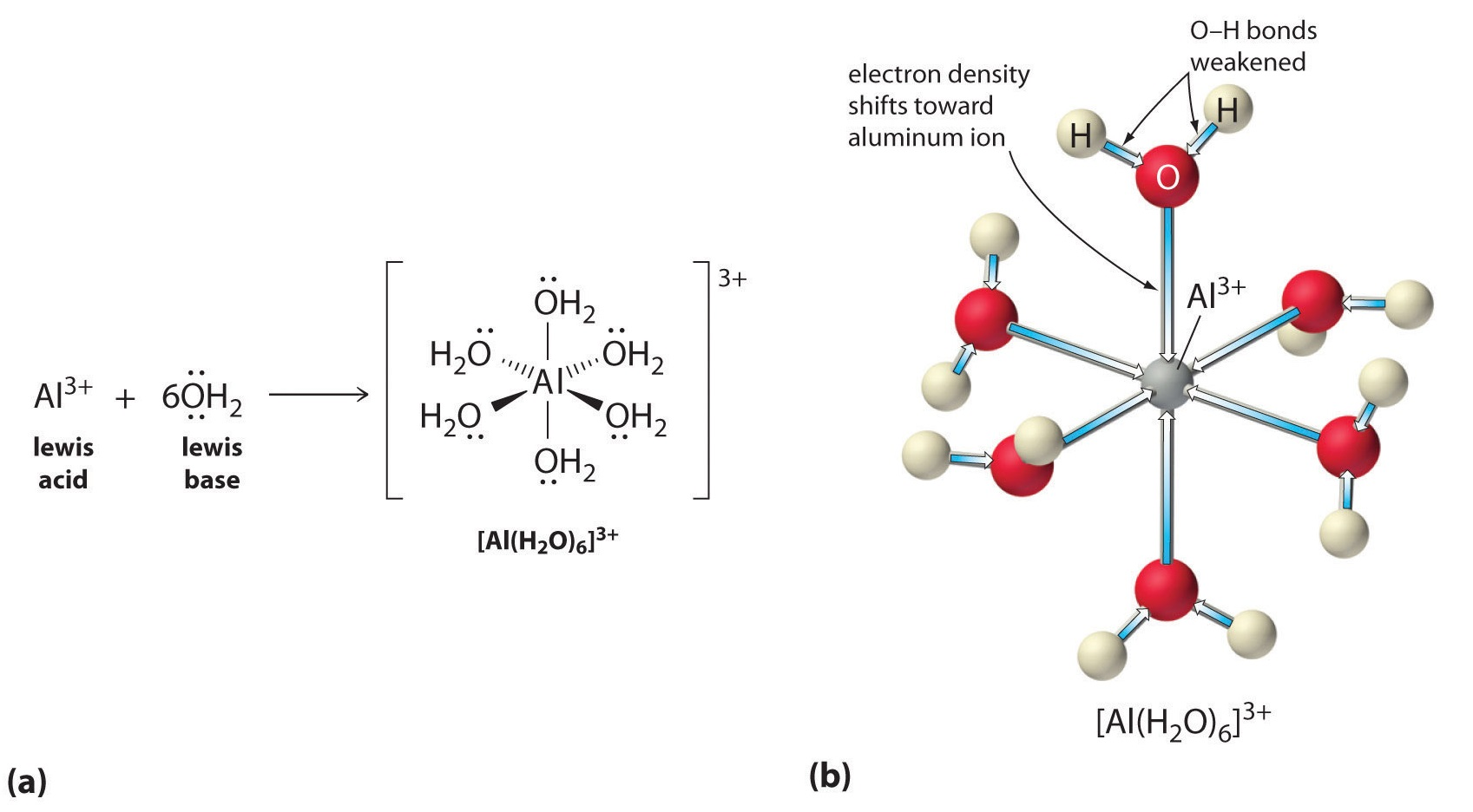 ≠alkali or alkaline earth metals
DP to charge
IP to size
Al+3 (aq) + 6 H2O (l) ↔ Al(H2O)6+3 (aq)
Al(H2O)6+3 (aq) + H2O (l) ↔ [Al(H2O)5OH]+2 (aq) + H3O+ (aq)
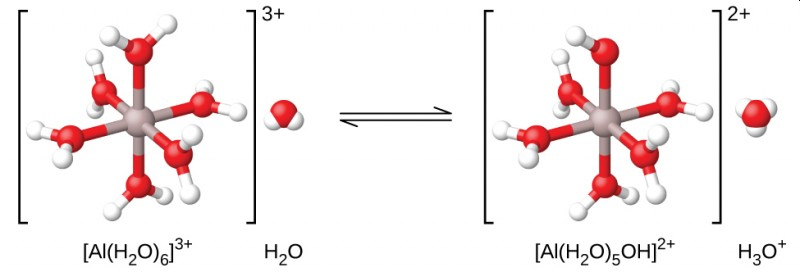 Ka = 1.4 x 10-5
Know Concept
Don’t memorize the ions
Amphoterism
a molecule or ion that can react both as an acid and as a base.
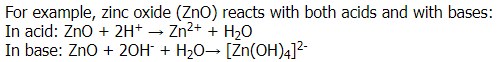 Also applies to ions like: HCO3-
HCO3- (aq) + H2O ↔ CO3-2 (aq) + H3O+ (aq)
HCO3- (aq) + H2O ↔ H2CO3 (aq) + OH- (aq)
Know Concept
Don’t memorize the ions
Other Amphoteric Compounds
H2O!
HPO4-2, HPO4-1
HSO3-1
ZnO, PbO, Al2O3, VO2 (and just about every other metal!)